Capteurs - Actionneurs
ANF IoT – 29/9/22
Utiliser un Micro-controlleur pour interagir avec l’environnement (« physical computing ») Ex: Arduino
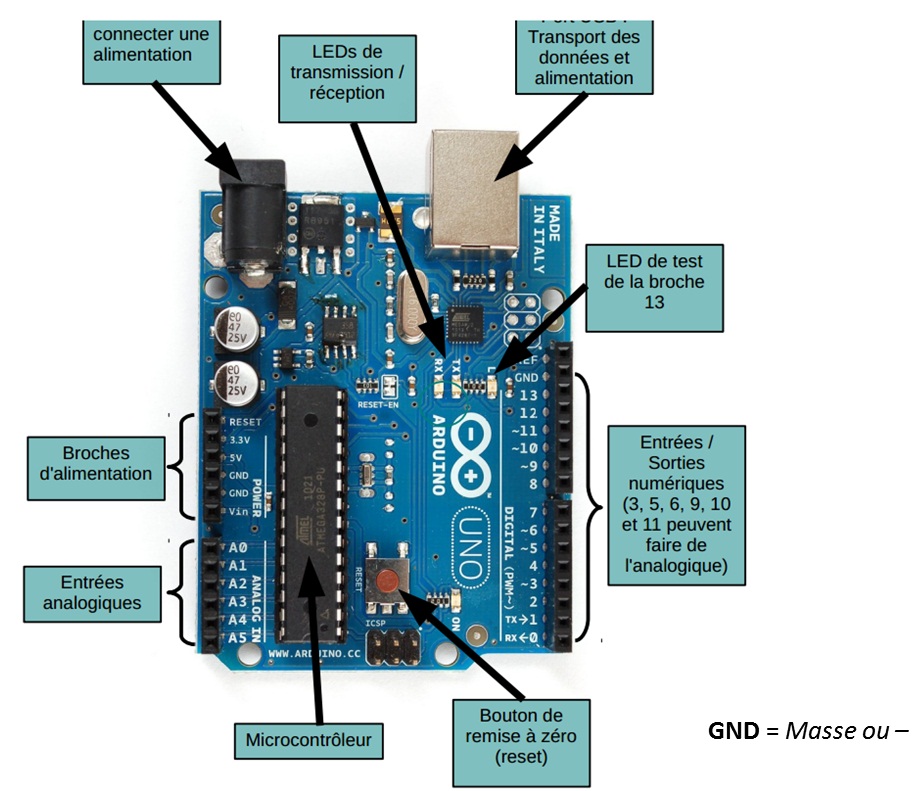 [Speaker Notes: Interface USB
Bloc alimentation
Le microcontrôleur (image)
Horloge
Bouton poussoir de “Reset”
Broches d’entrée/sortie “I/O digital”
Broches d’entrées analogiques “Input Analog”
http://arduino.cc/en/Main/ArduinoBoardUno
http://hdimagegallery.net/arduino+uno+pinout?image=1887863]
Les capteurs
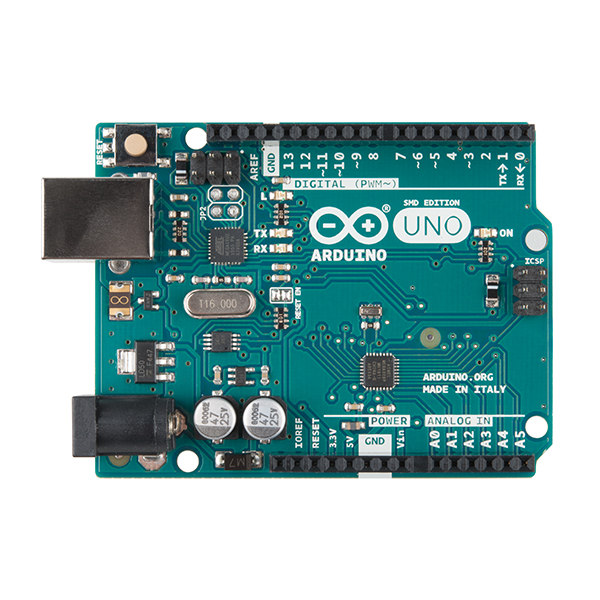 Capteur
I²C, SPI, One Wire, UART,..
Capteur
Capteurs
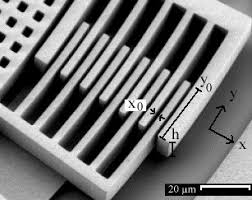  Inclinaison / commutateur, avec ou sans mercure
 Gyroscope
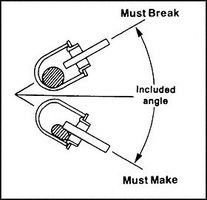 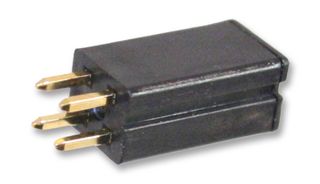 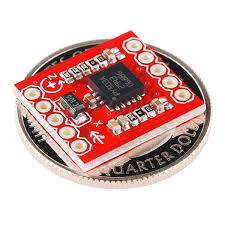  Accélération AGF10731 - DETECTION SENSOR, ±0.5g, 3V/g, 24VDC
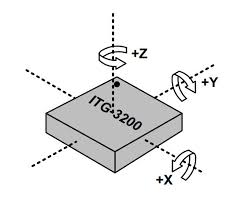 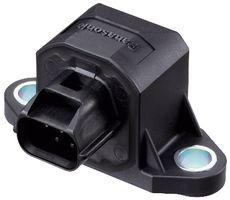  Thermistance CTN ou CTP
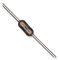  TDK - CHS-MSS - CAPTEUR D'HUMIDITE 20-85% RH
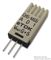 Capteurs
 Débit liquide
Force – charge
Débit d’air
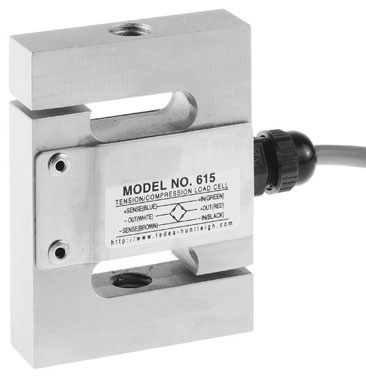 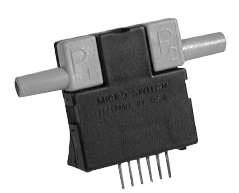 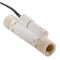 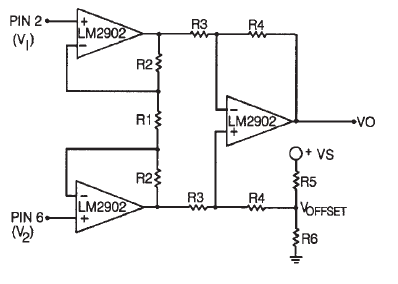 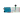  Niveau
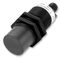 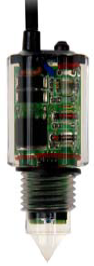 Force
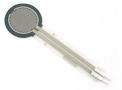 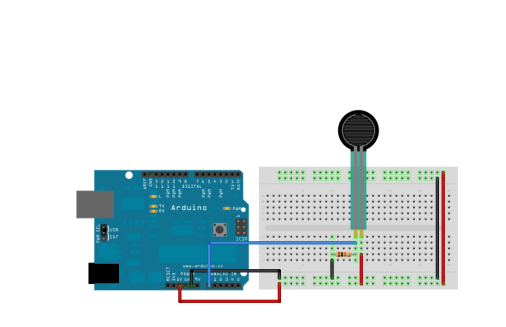 Capteurs
Proximité
Transducteur ultrasonore
 Sensible à la lumière
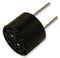 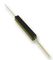 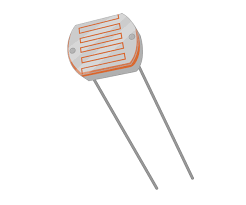  Mouvement - PIR
Acoustique
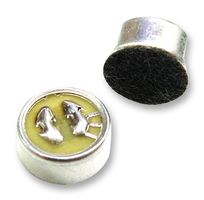 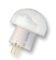  Sensible à la couleur
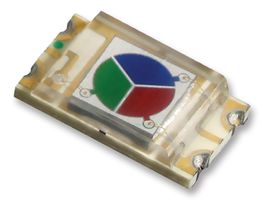 Capteurs
 Mouvement linéaire -VISHAY SFERNICE - 115L 14E 502 W06017 – linear position TRANSDUCTEUR
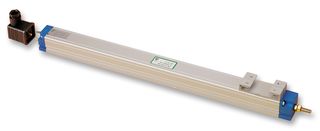  Capteur de presssion à-250 Pa – Mems differential pressure sensor
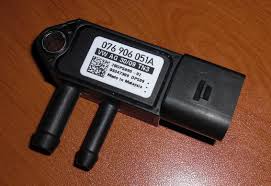  CCD
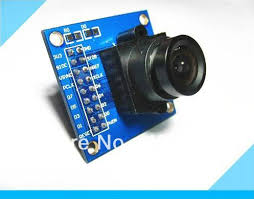  Mesure de distance
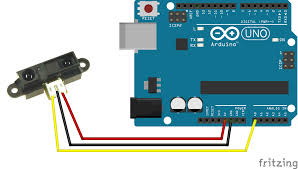 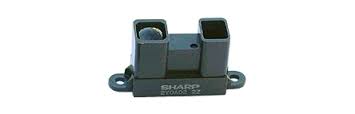 Actionneurs
 Adaptation  moteur pas à pas
Mini-pompe
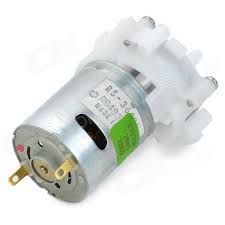 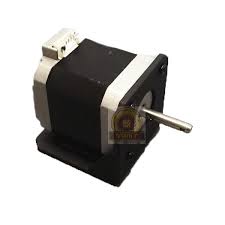 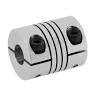 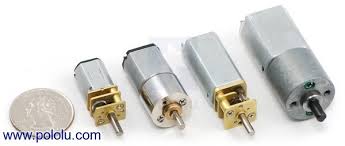 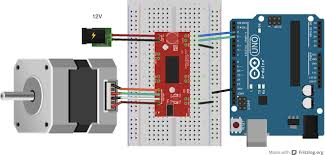 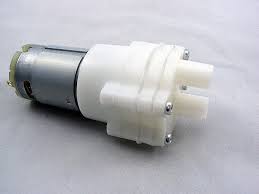 Actionneurs
 Température
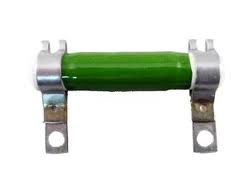 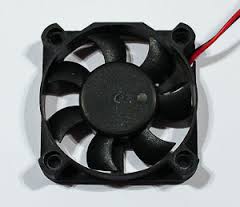 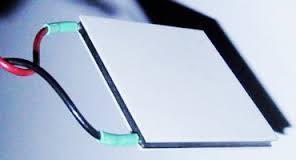 Actionneurs
lumineux
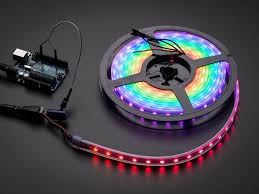 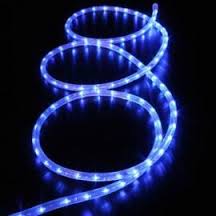 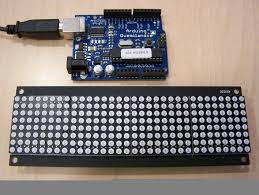 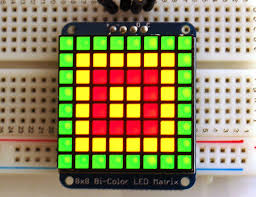 Actionneurs
Les servo-moteurs
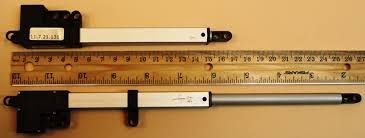 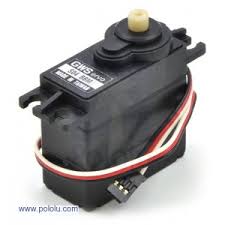 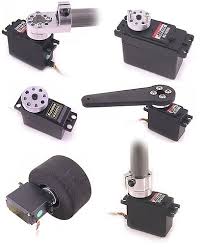 Actionneurs – le servomoteur
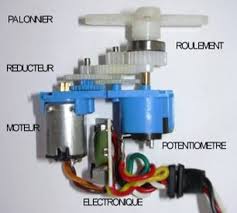 C’est la durée de l’impulsion qui fixe la position angulaire
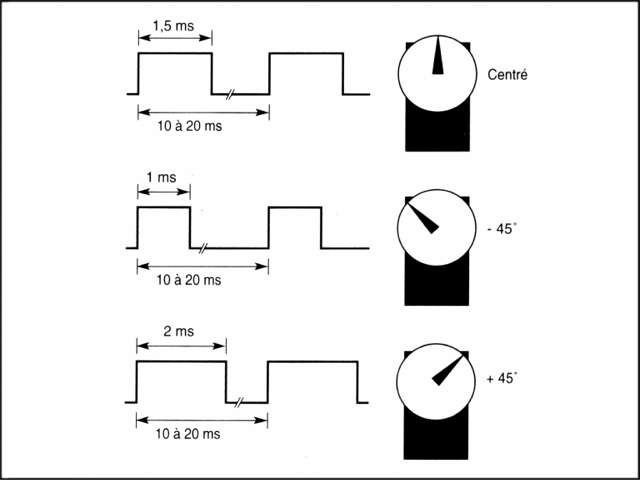 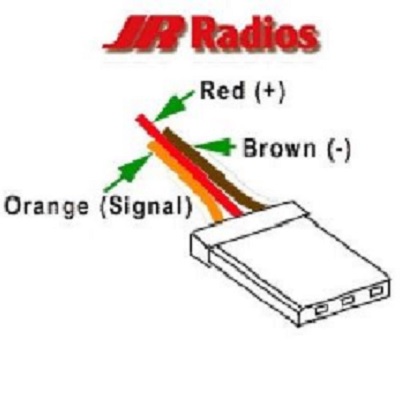 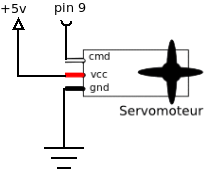 Servomoteurs… utilisation
Dans les exmples -> servos

sketch SWEEP (dans les exemples)
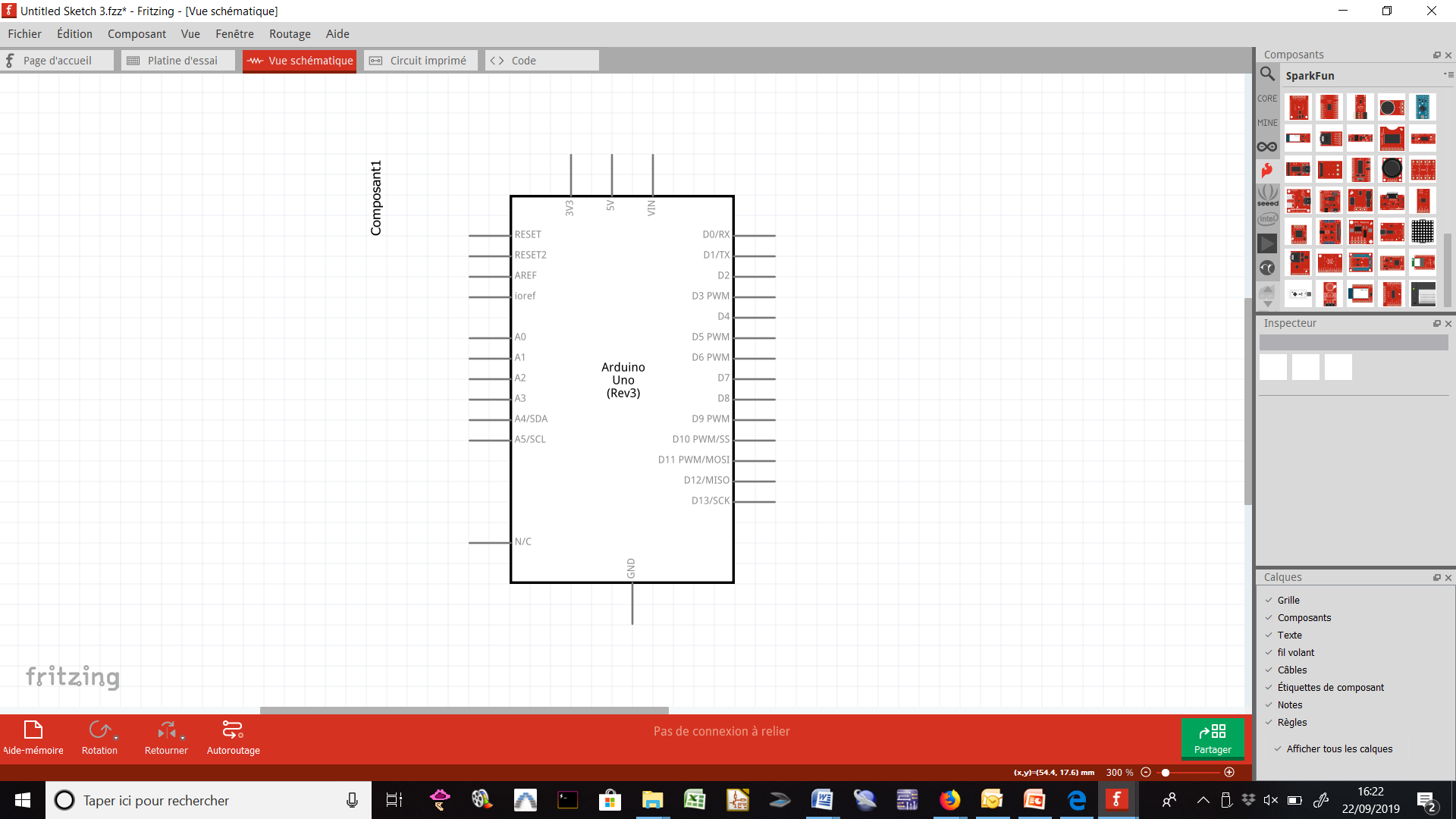 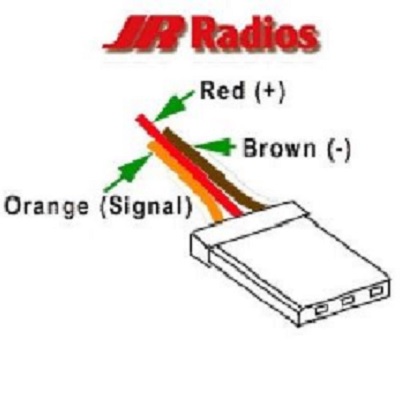 ~
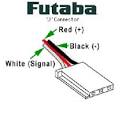 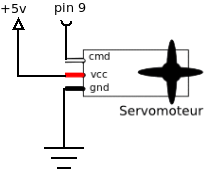 SIK Components
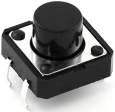 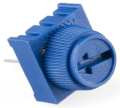 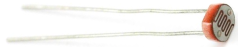 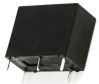 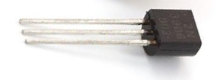 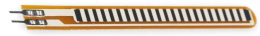 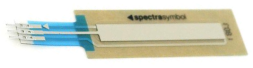 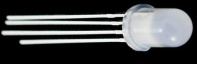 Components
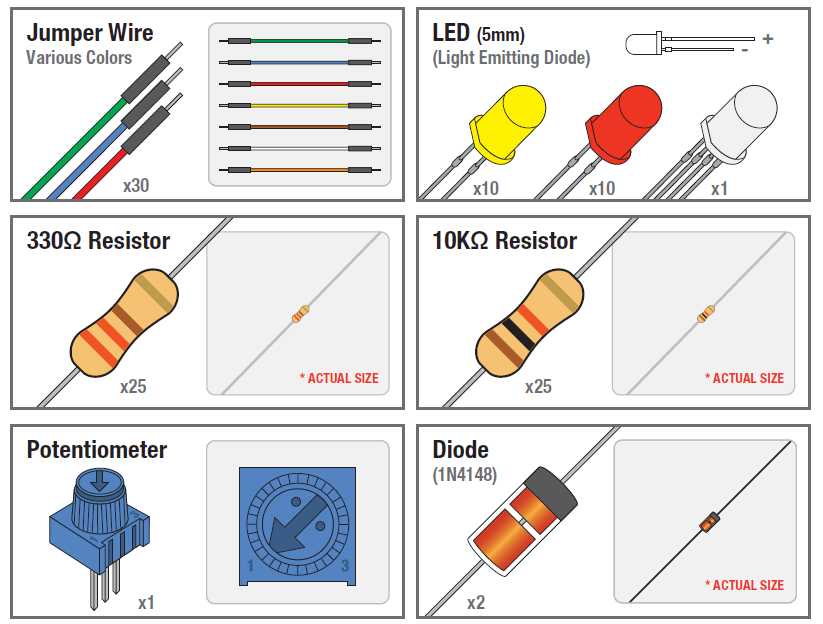 Components
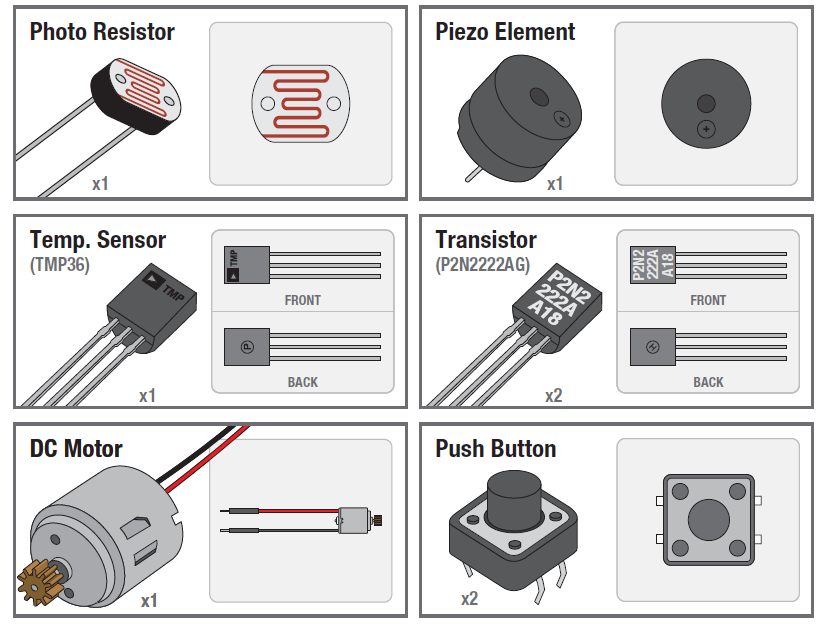